TIẾNG VIỆT 2
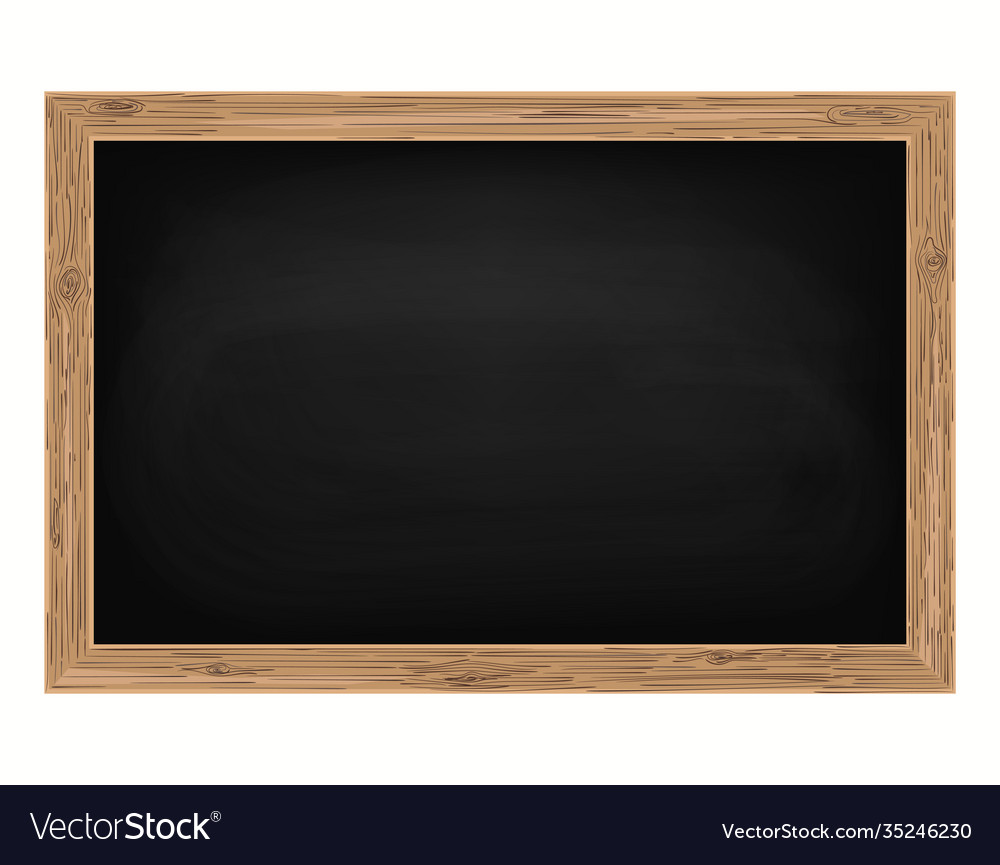 D
[Speaker Notes: Viết vào bảng con]
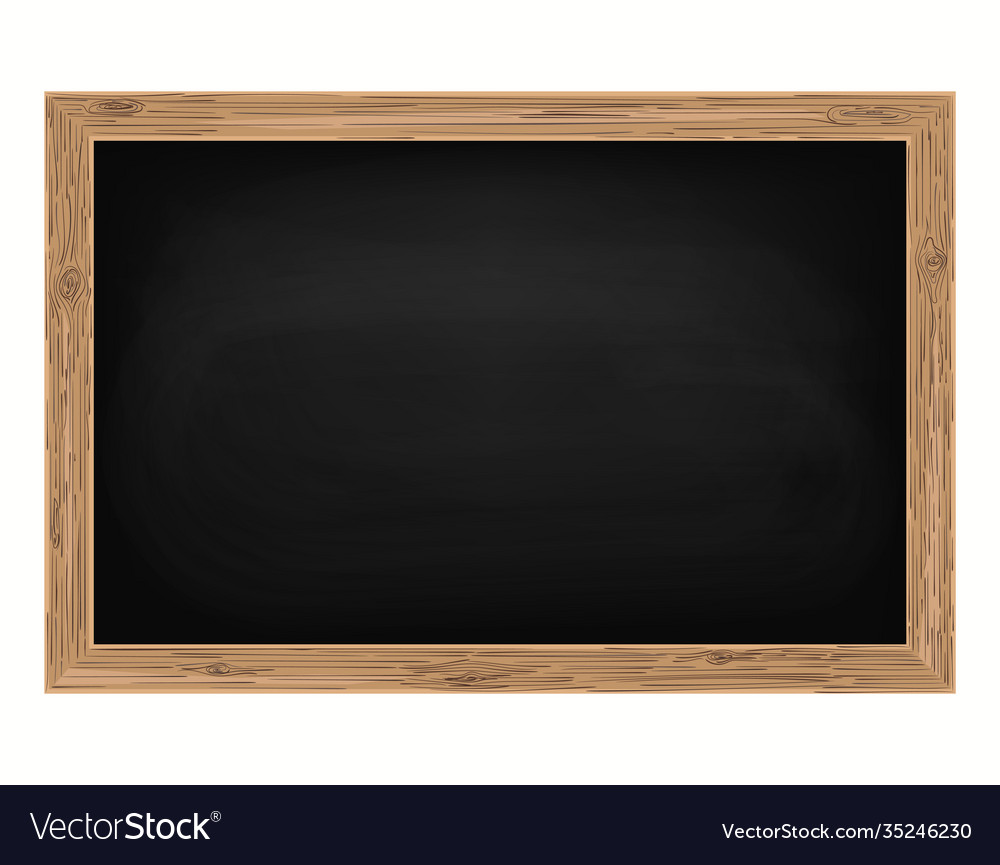 Dắt
[Speaker Notes: Viết vào bảng con]
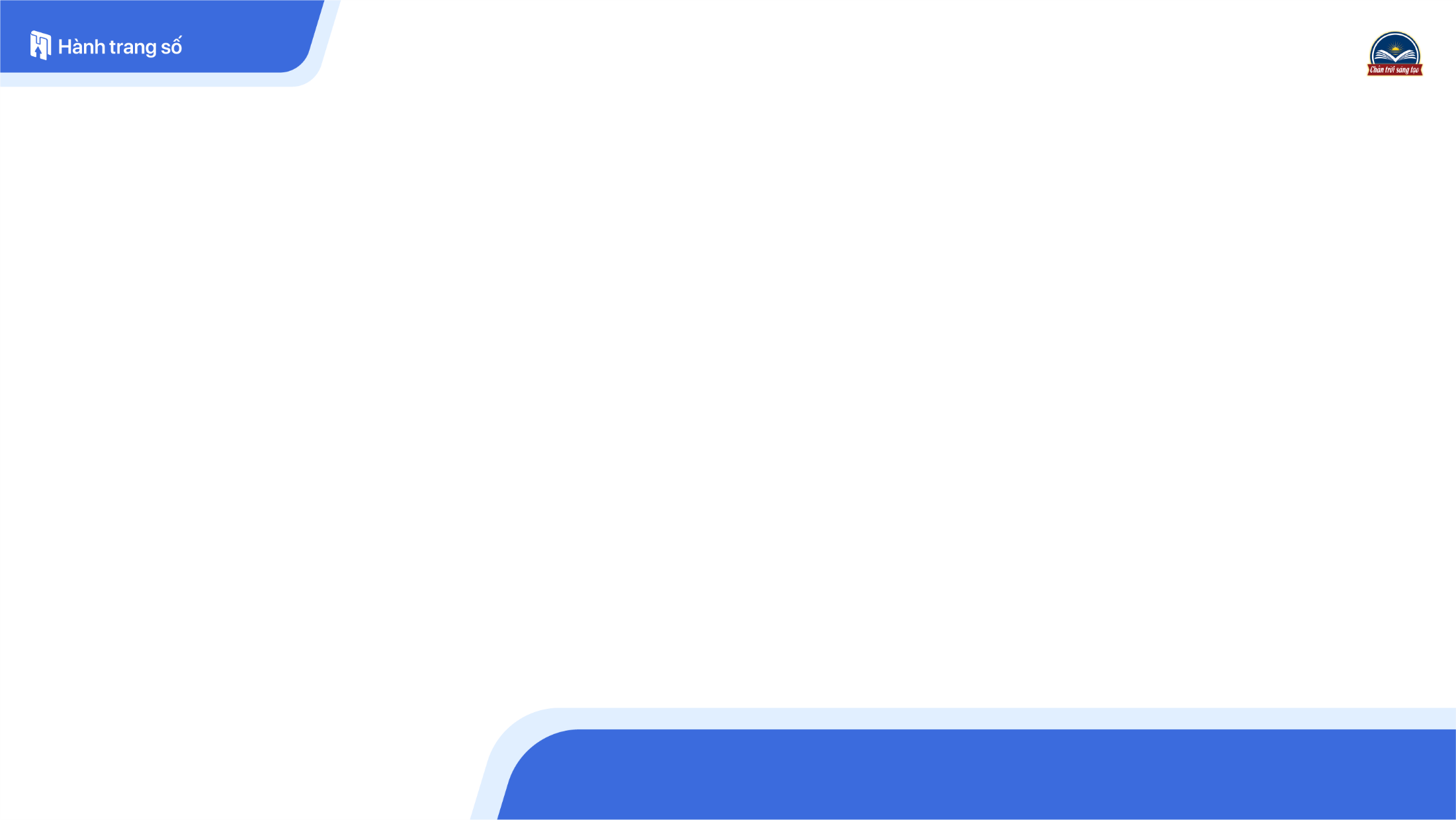 Tuần 6
Bài 
10
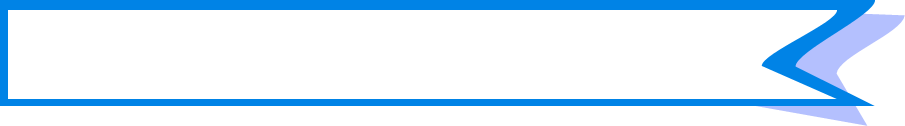 CÁI TRỐNG TRƯỜNG EM
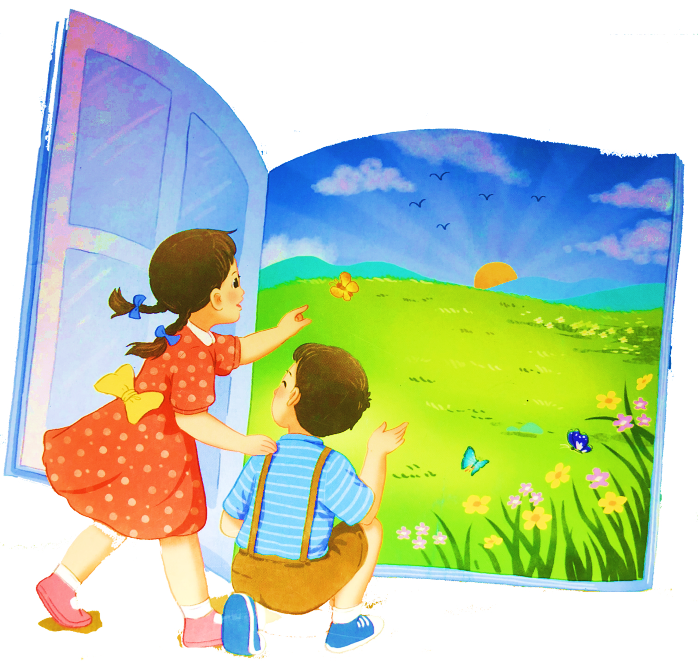 Tiết 3
VIẾT CHỮ HOA Đ
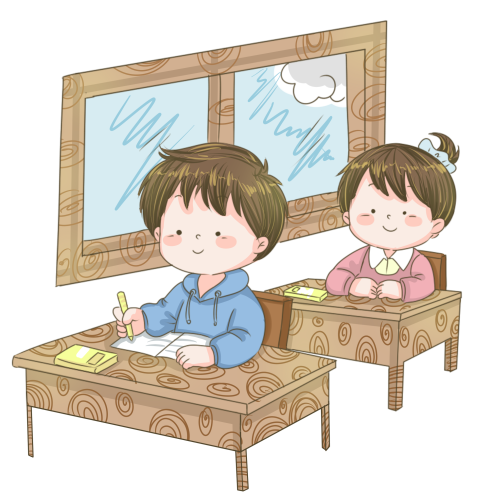 [Speaker Notes: Người soạn	: Phan Thị Linh
LH		: 0916.604.268]
1
Quan sát chữ hoa Đ (cỡ chữ vừa)
6
Quy ước tên gọi các đường kẻ
5
Đ
5
4
Độ cao 5 ô li
4
3
3
2
2
1
Đường
kẻ đậm
1
2
3
4
Độ rộng 4 ô li
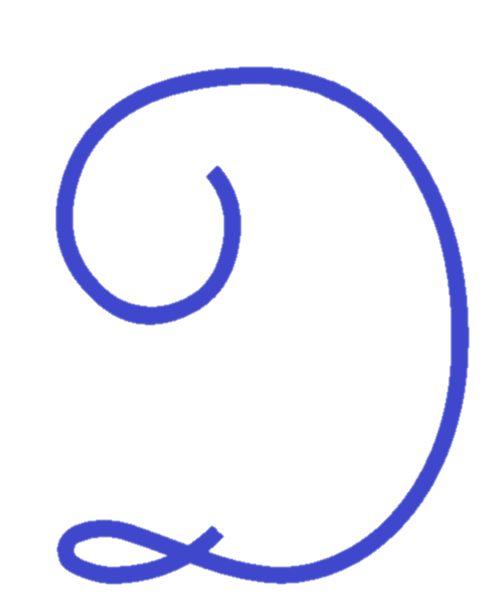 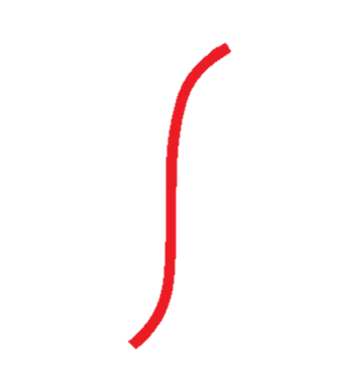 Đ
[Speaker Notes: Chữ hoa D gồm mấy nét? 3 nét]
1
Quan sát chữ hoa Đ (cỡ chữ nhỏ)
Độ cao 2 ô li rưỡi
Đ
2
1
1
2
Độ rộng 2 ô li
[Speaker Notes: Chữ hoa A cỡ chữ nhỏ cũng có 3 n]
2
Quan sát  viết mẫu chữ hoa Đ (cỡ chữ vừa)
[Speaker Notes: Chữ hoa A gồm mấy nét?
Chữ hoa A có 3 nét (tham khảo SGV)]
2
Quan sát  viết mẫu chữ hoa Đ (cỡ chữ nhỏ)
[Speaker Notes: Người soạn	: Phan Thị Linh
LH		: 0916.604.268]
3
Viết chữ hoa C
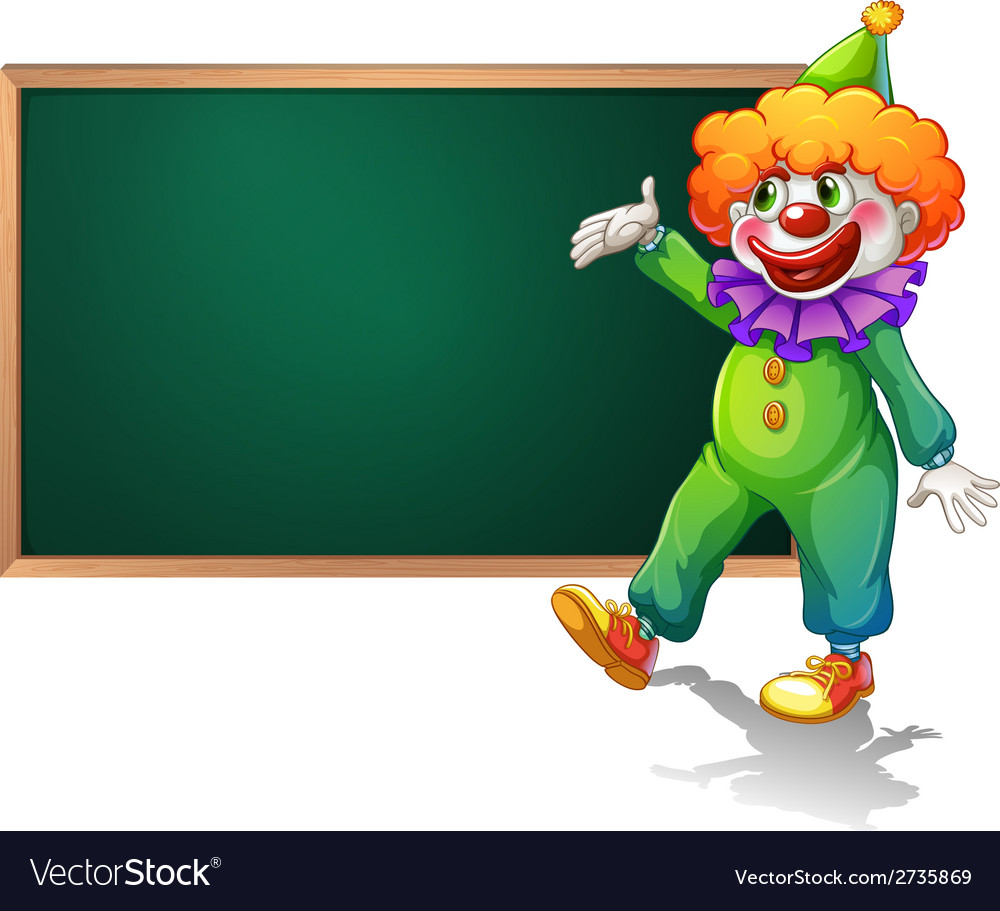 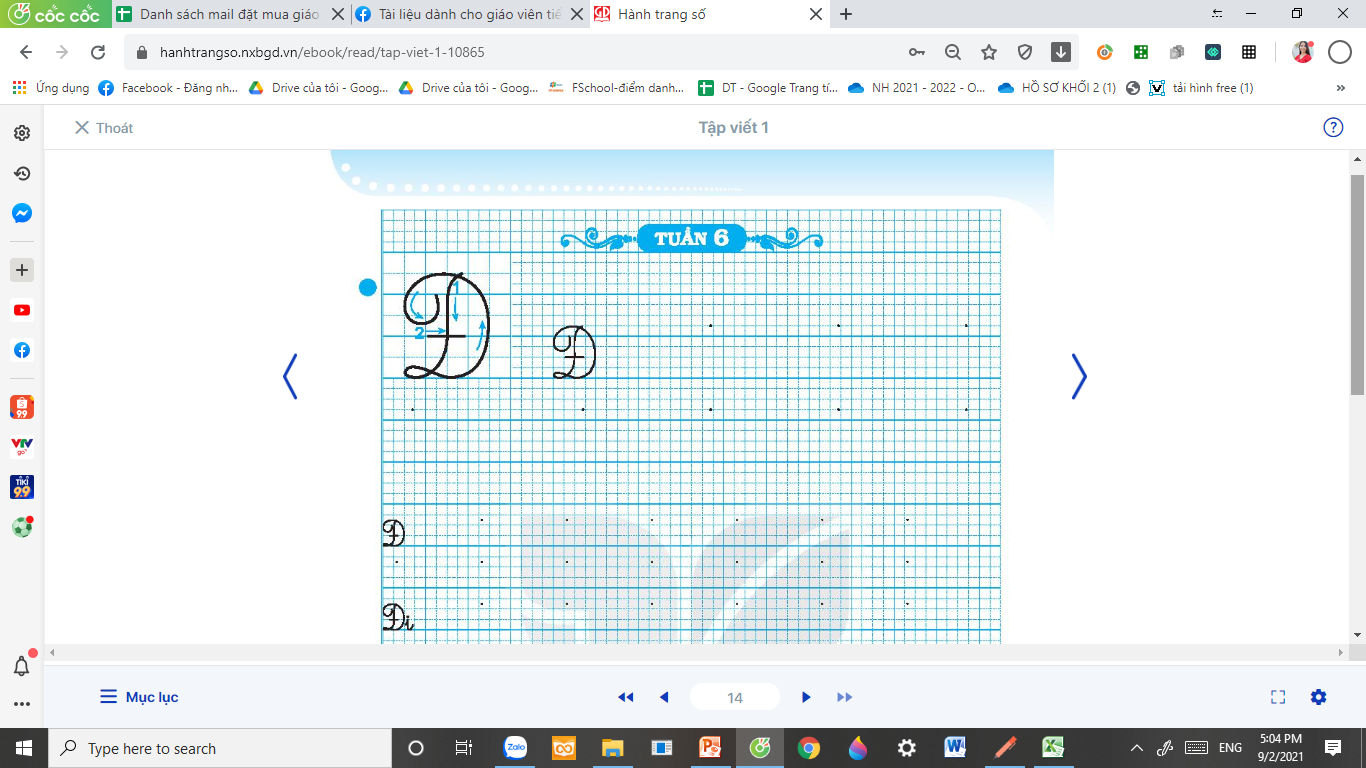 Đ
[Speaker Notes: HS viết bảng con
HS viết vở]
Viết câu ứng dụng
4
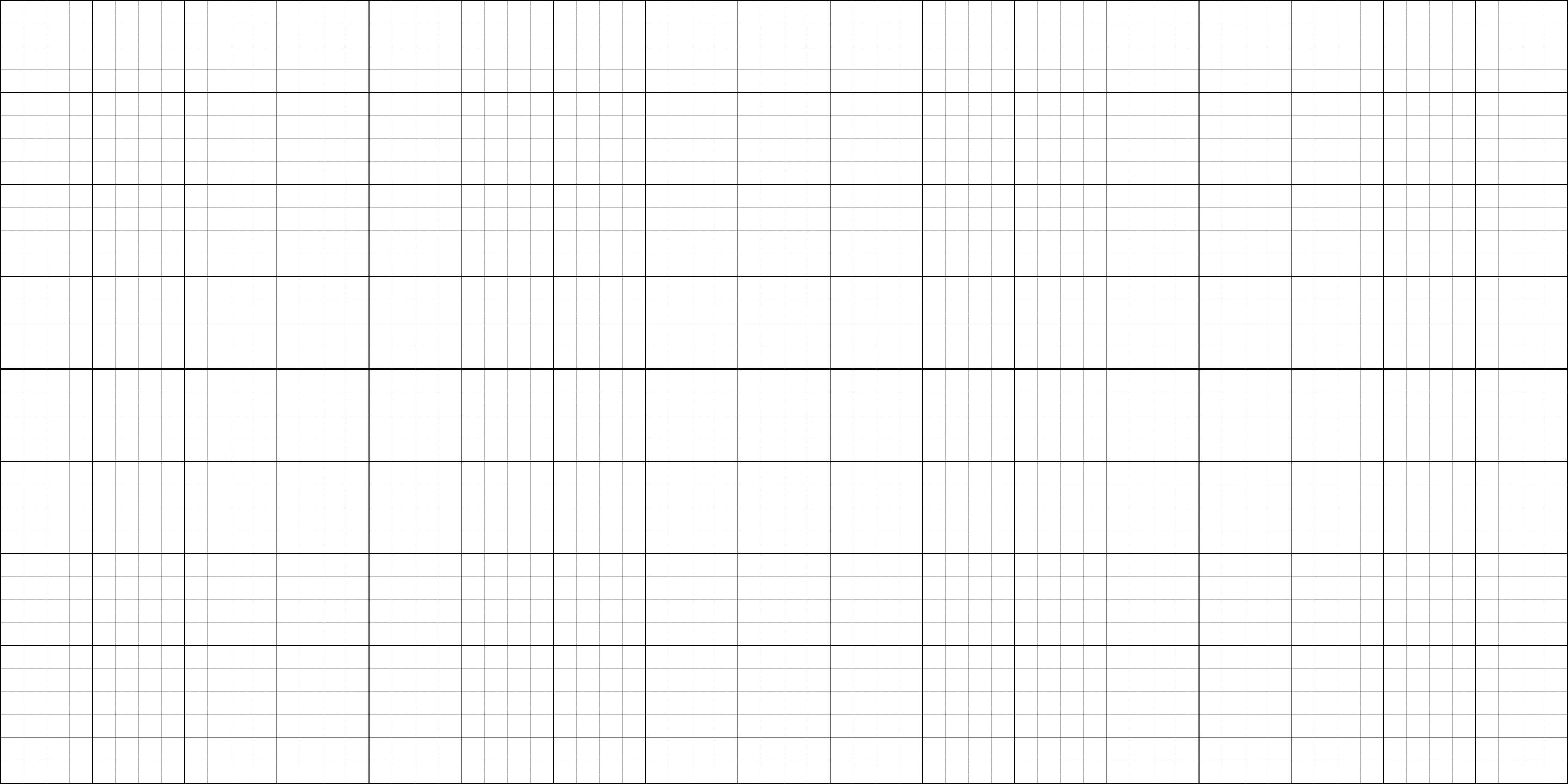 Đi jŎ wgày đàng, hǌ jŎ sàng δŪ.
o
o
o
o
o
o
o
[Speaker Notes: Chú ý HD HS:
- Hiểu nghĩa của câu
Viết hoa chữ đầu câu
Khoảng cách giữa các chữ
Kĩ thuật nối chữ
Độ cao các con chữ]
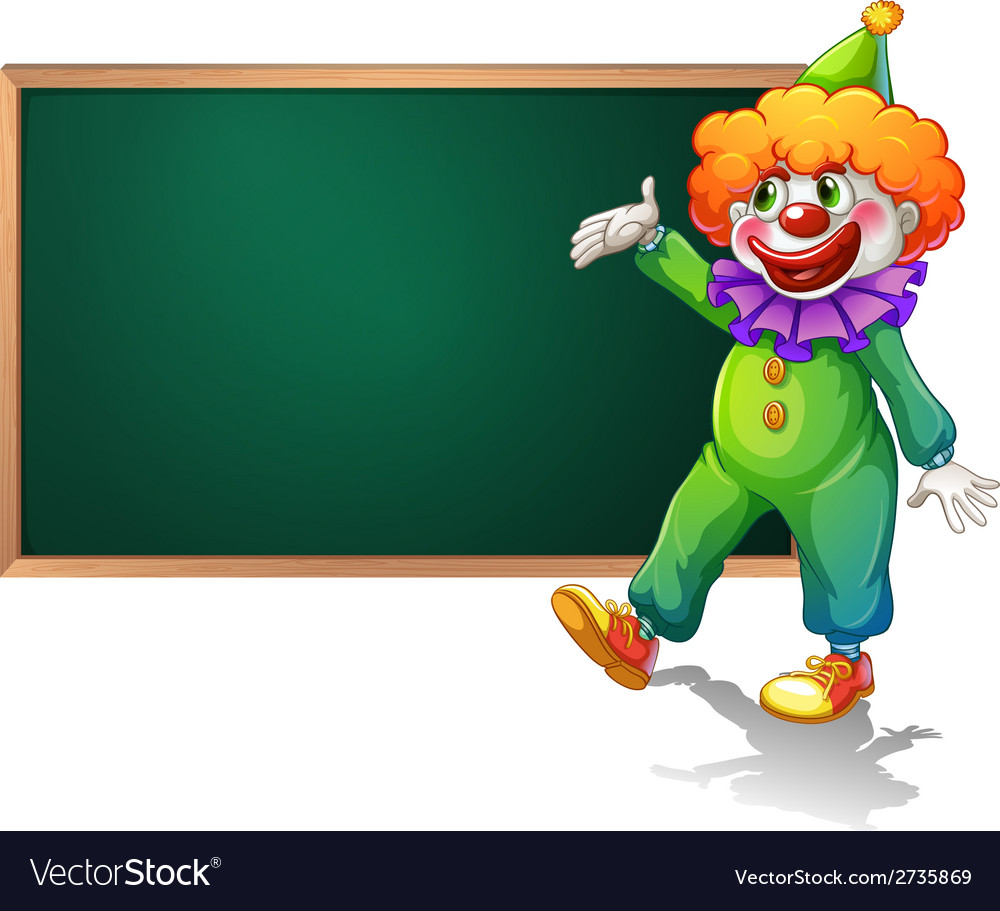 Đi
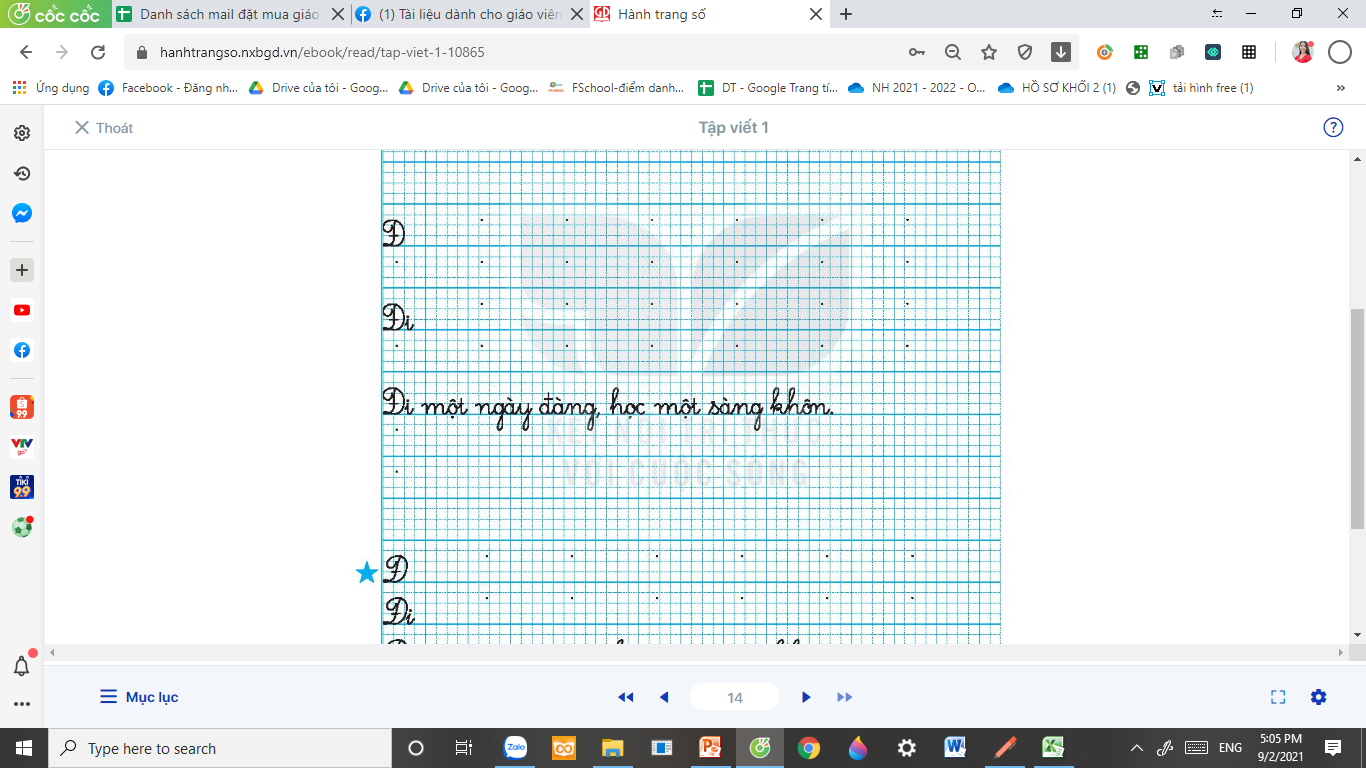 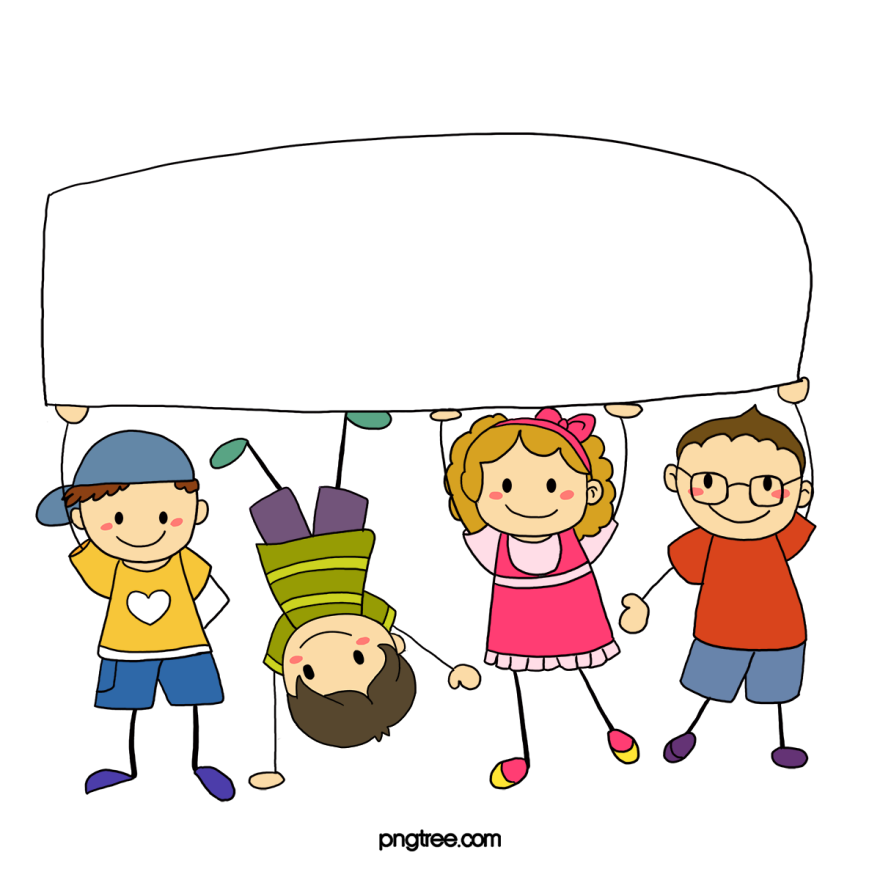 Dặn dò